ARHITEKTURNE SPRETNSTI UČENCEV 5. B IN NJIHOVIH DOMAČIH POMAGAČEV 
KOLIŠČA
marec, 2020
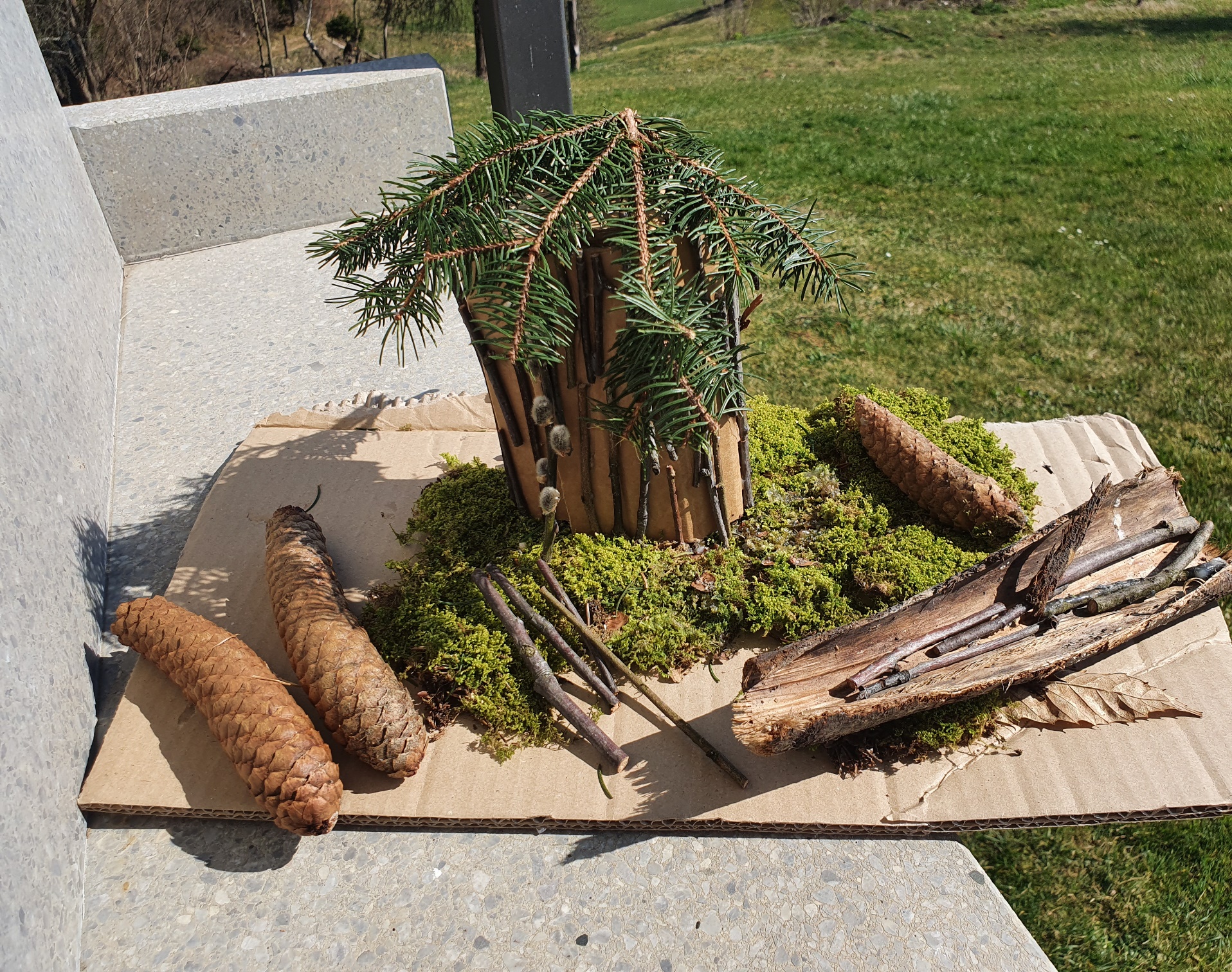 Iza
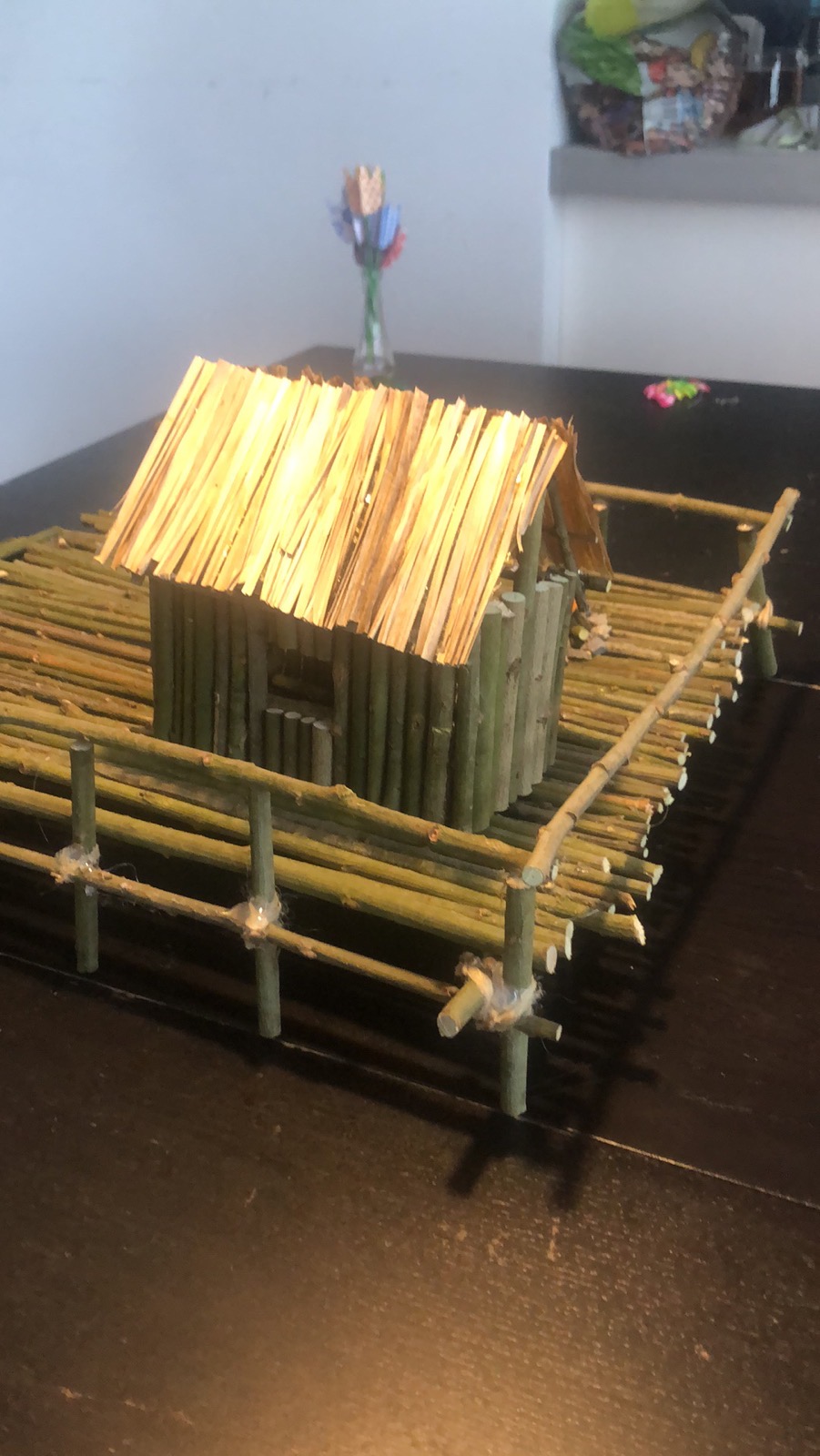 Sara
Mark R.
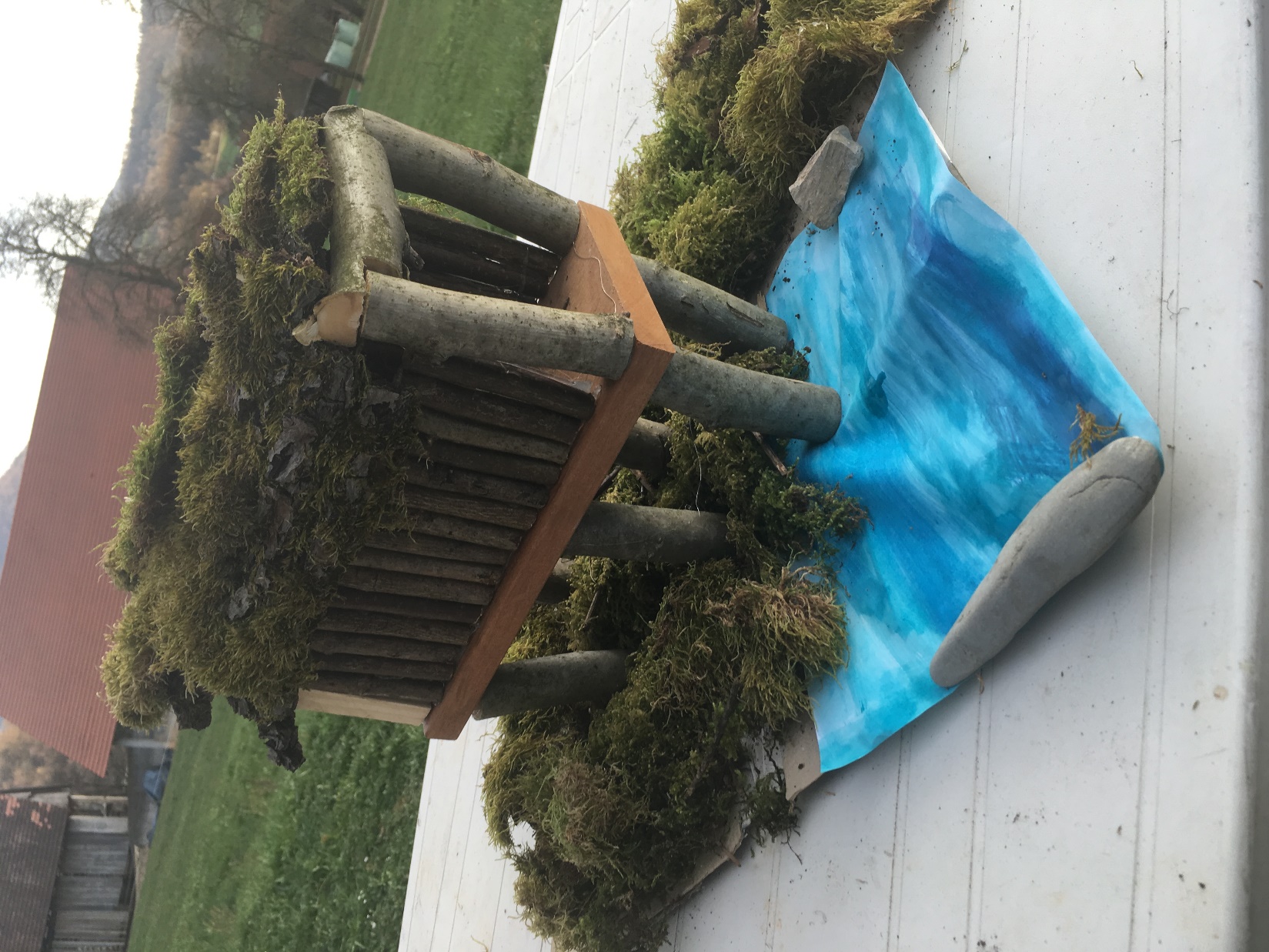 Mai
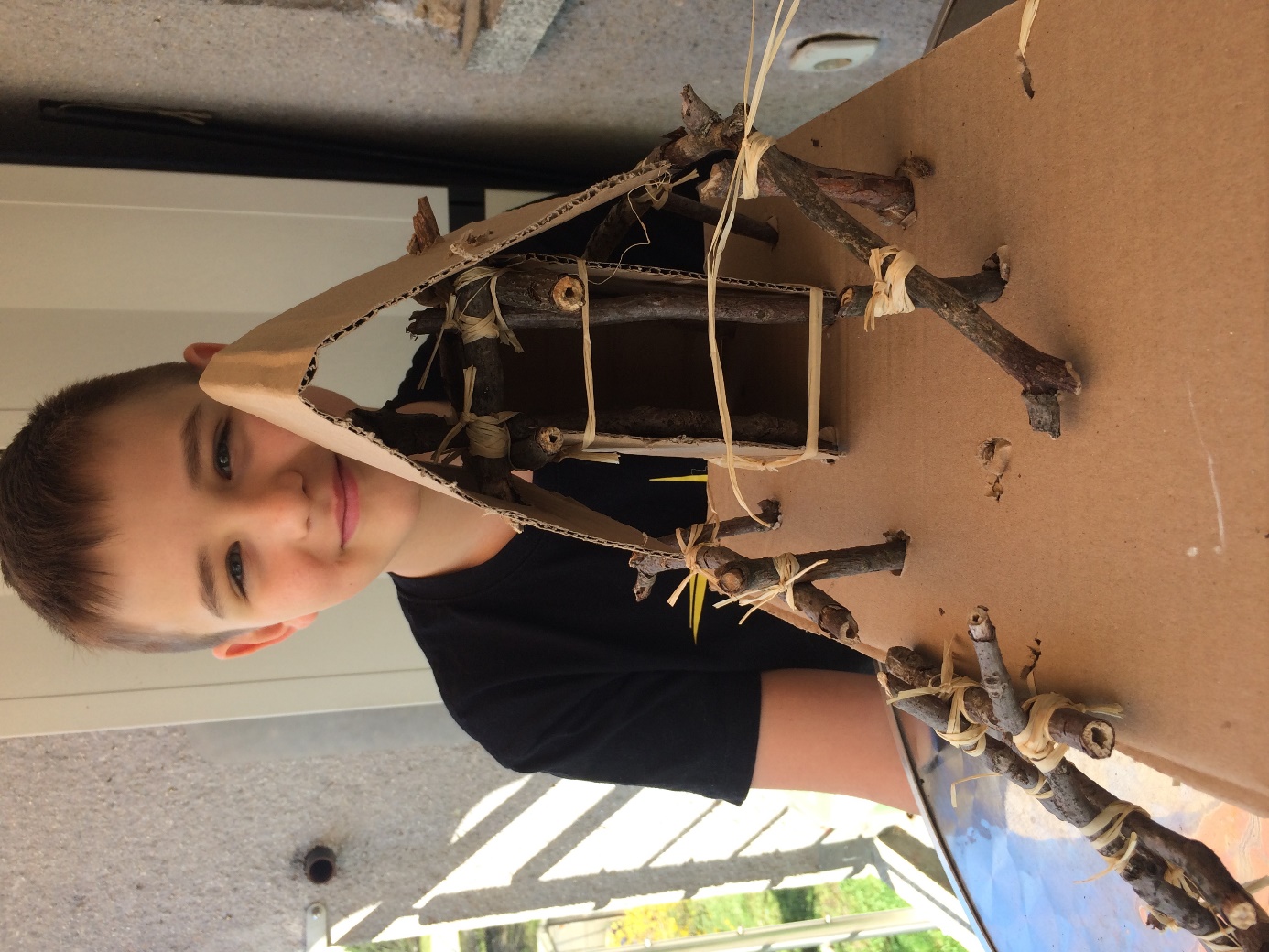 Anže
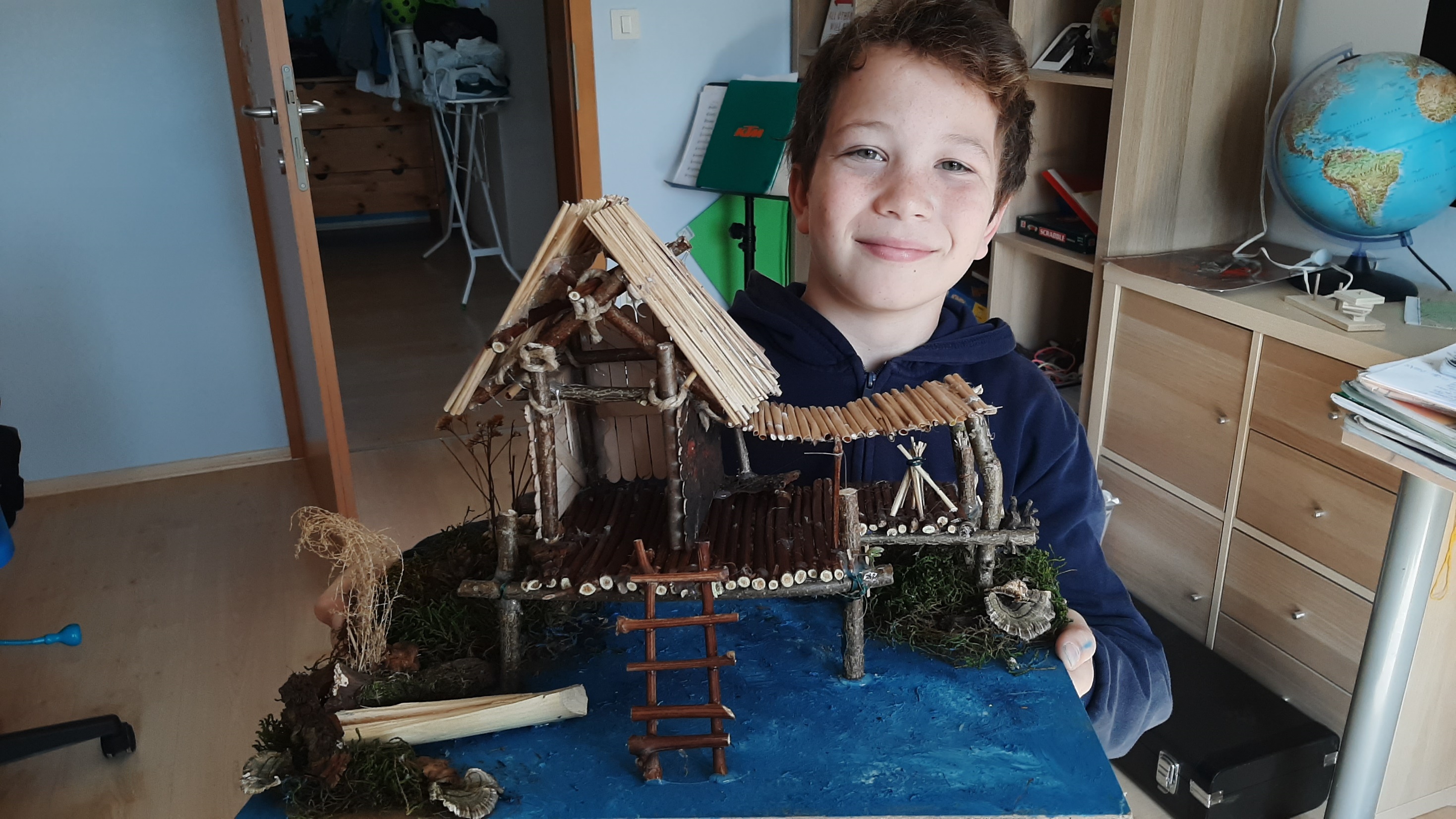 Alja
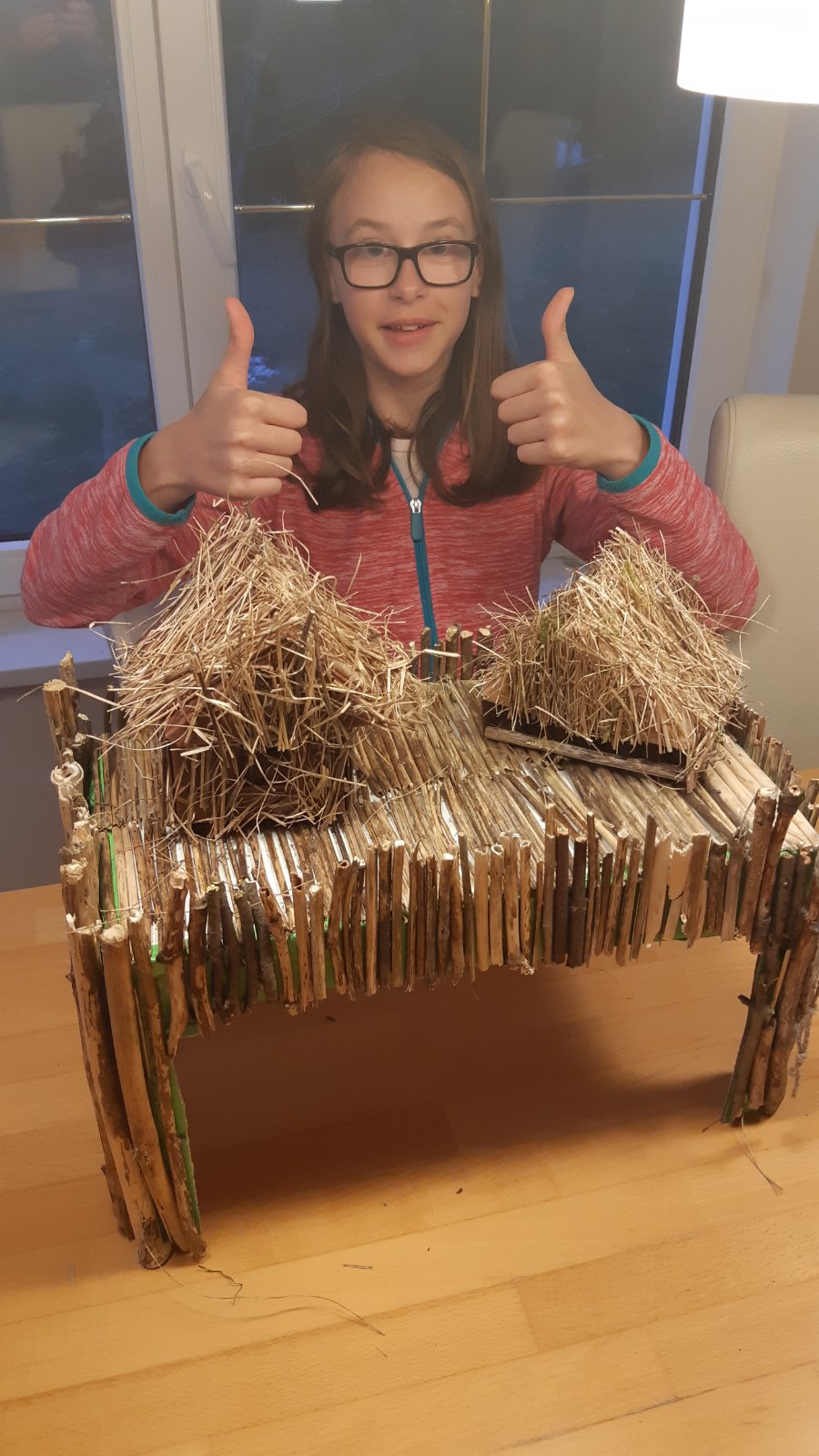 Nika I.
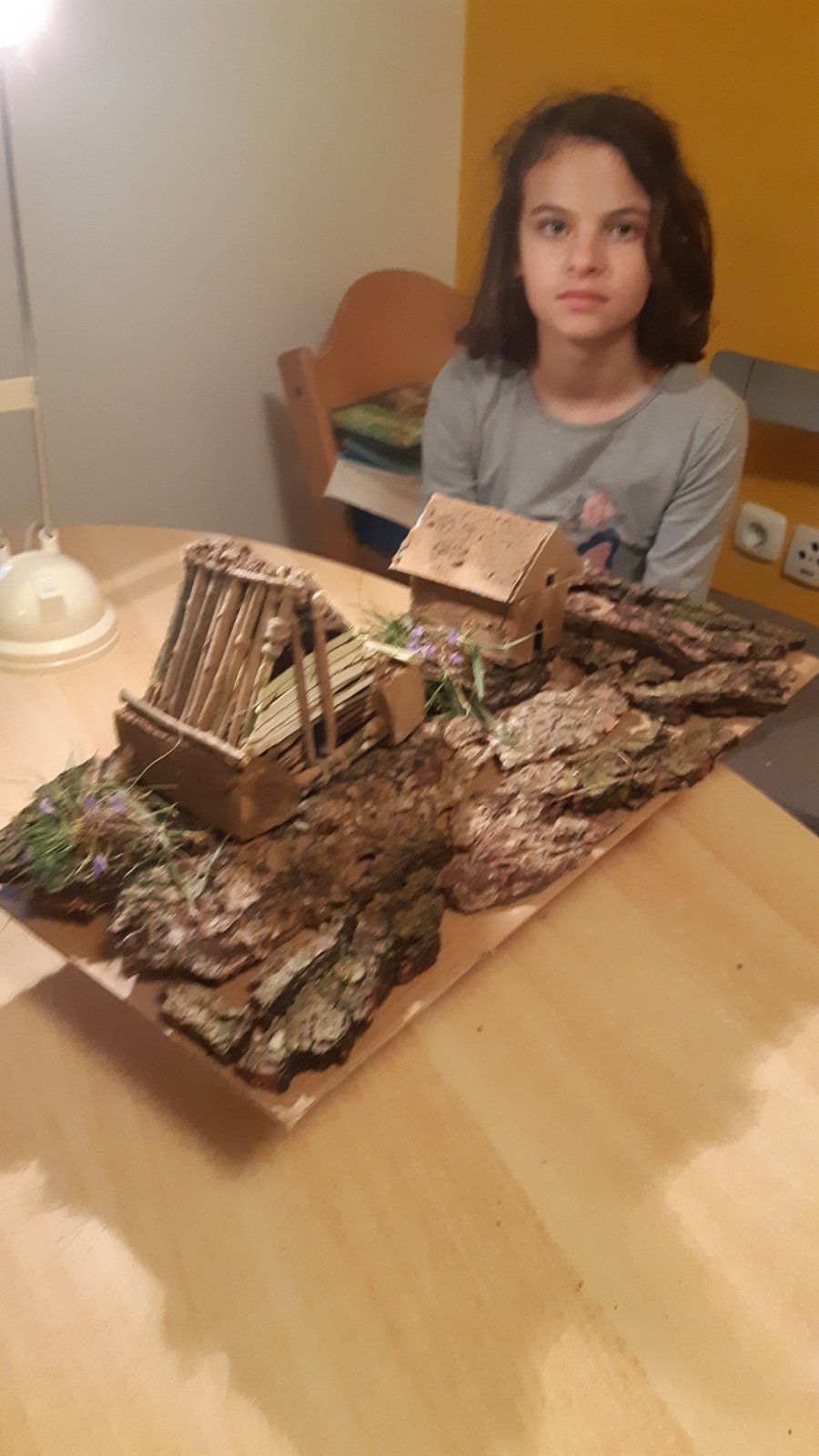 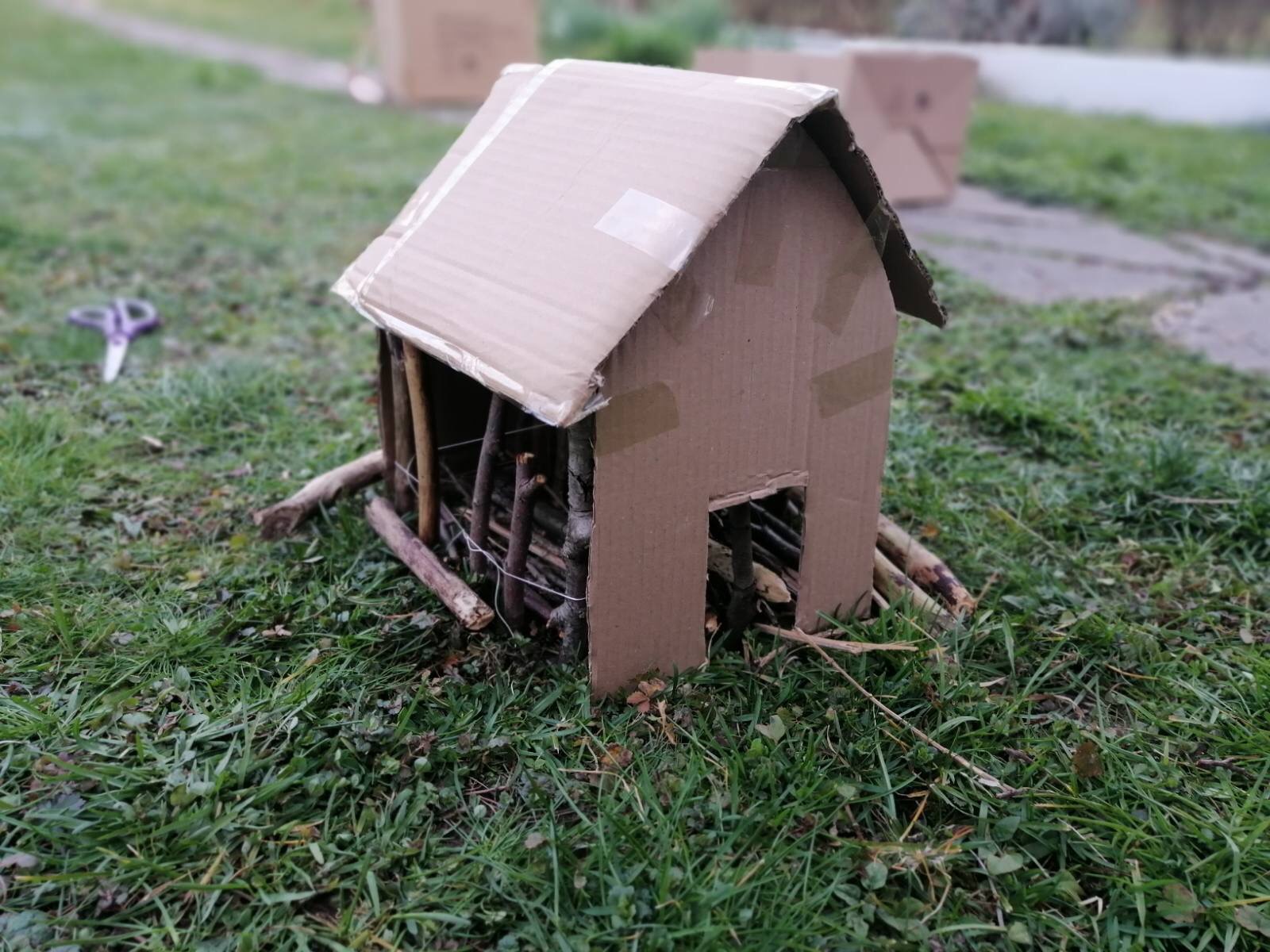 Tomi
Tim
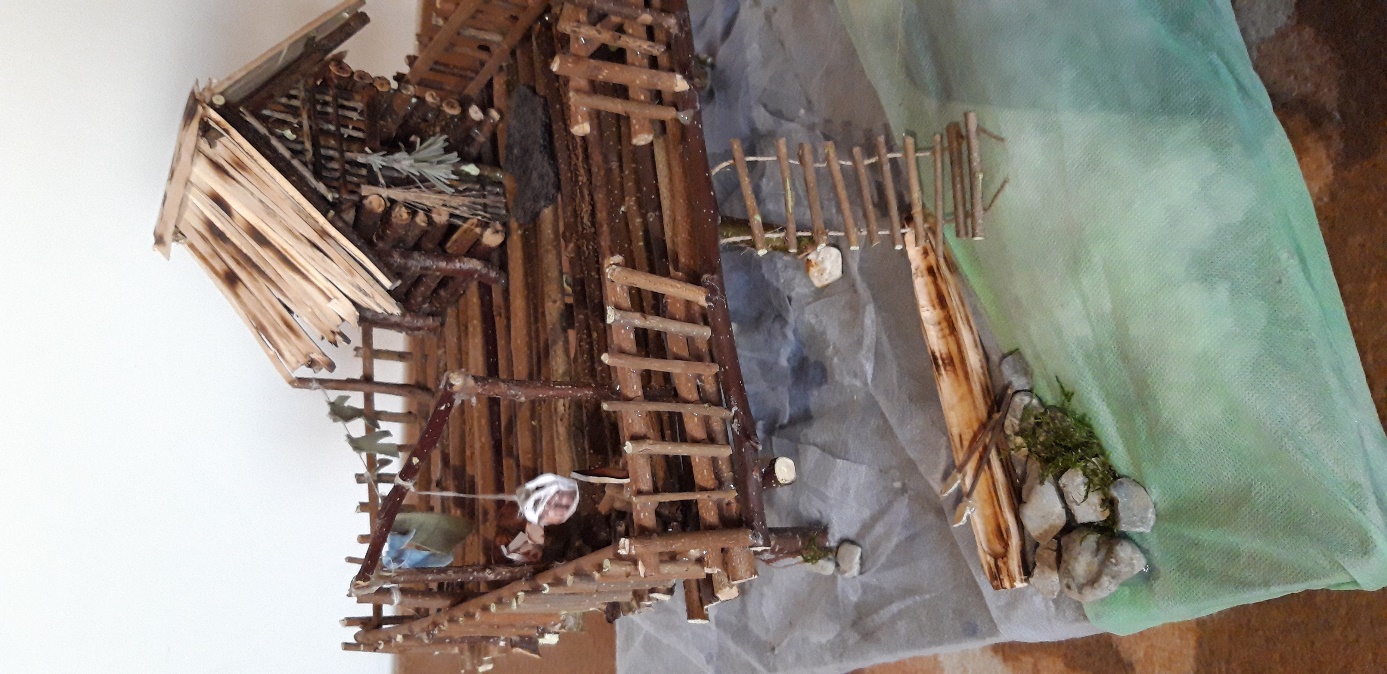 Tea
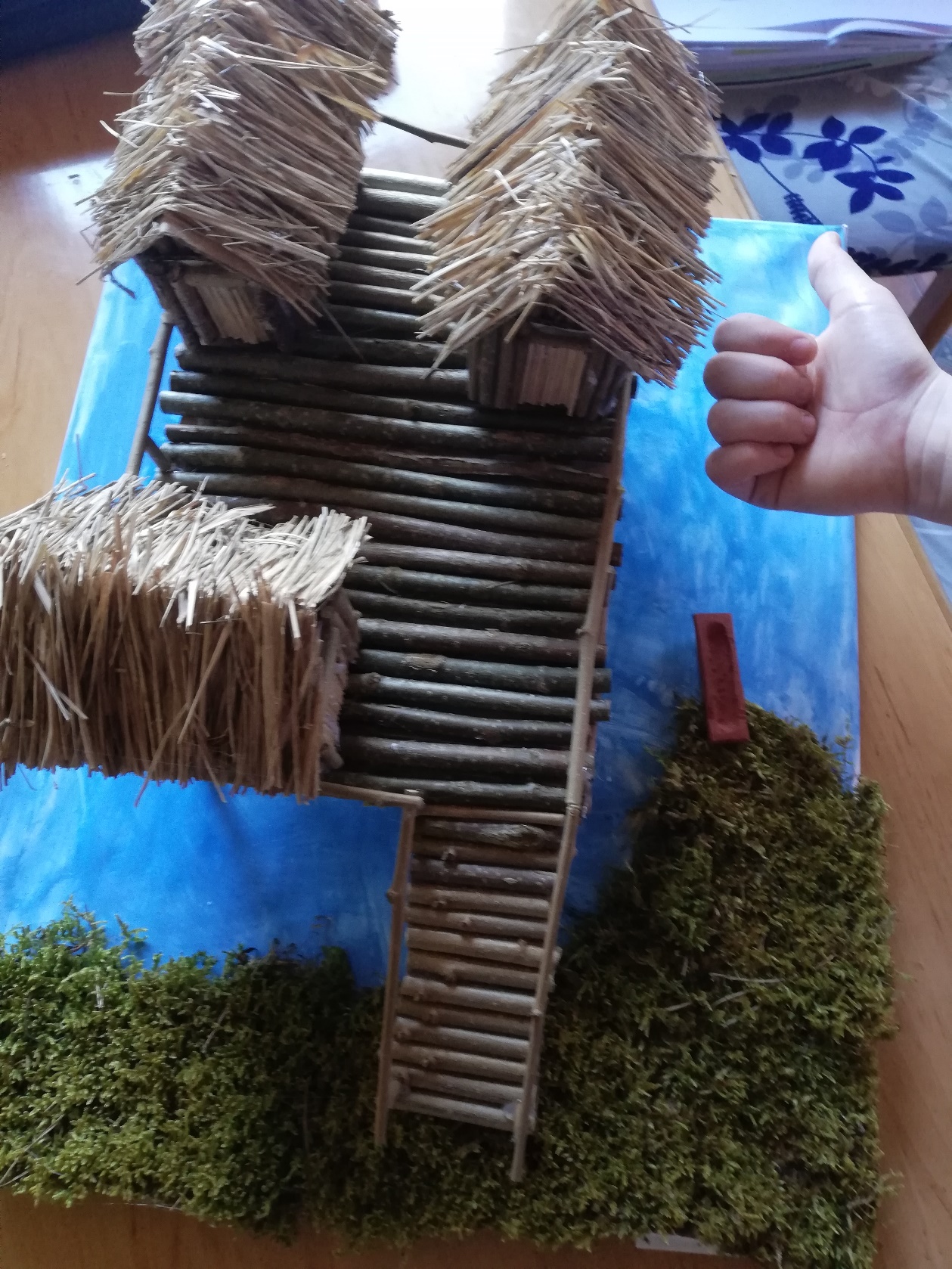 Tarik
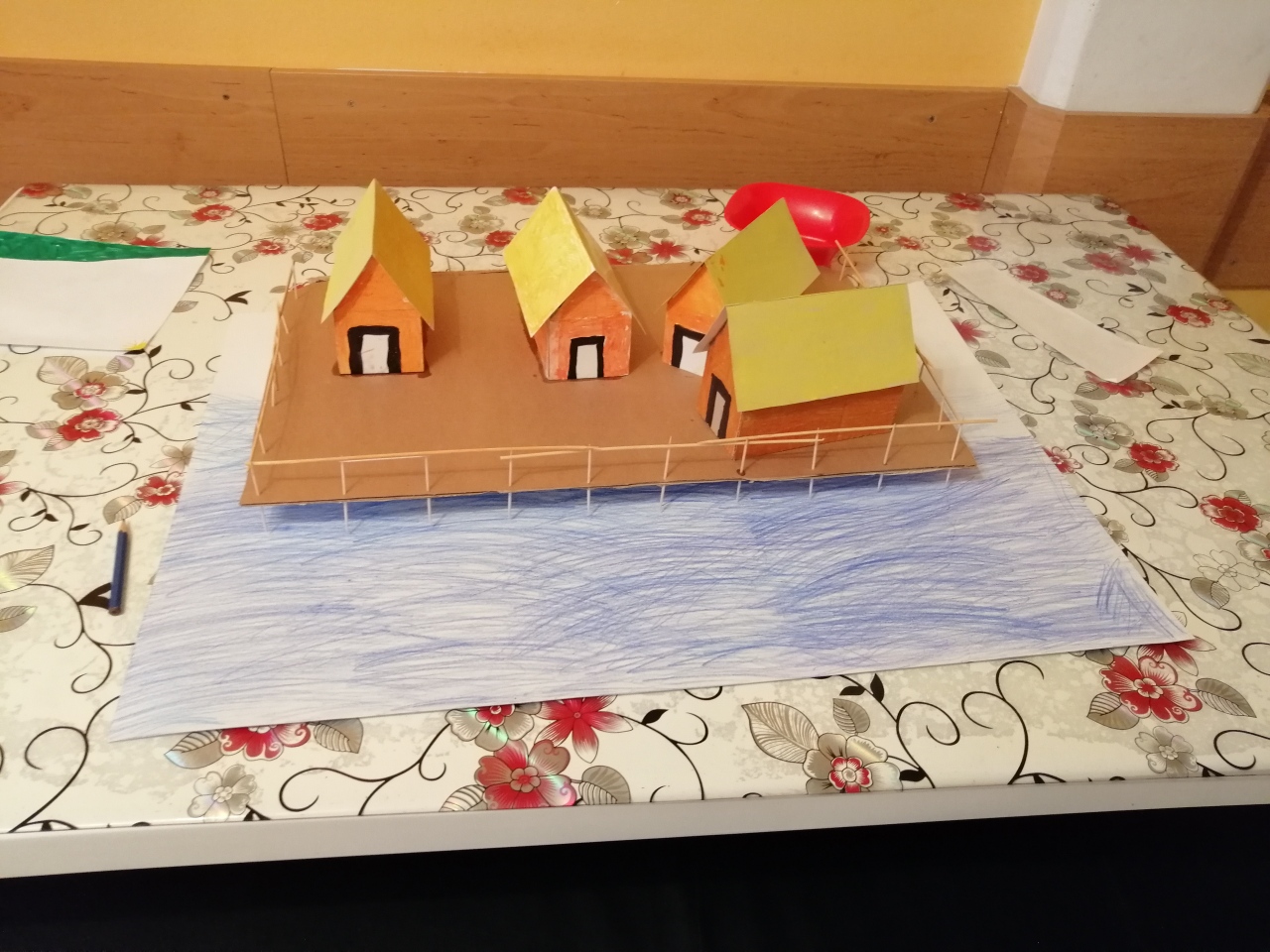 Šimen
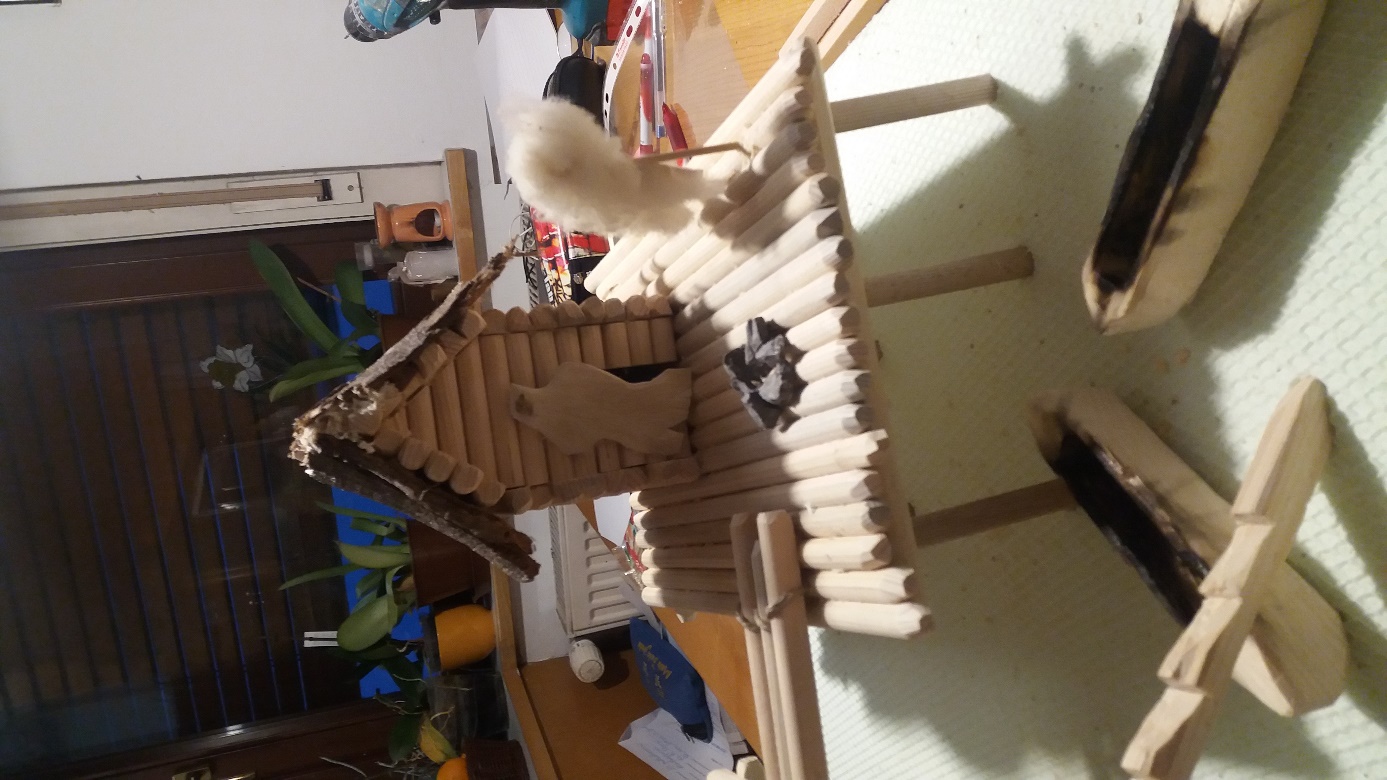 Nina
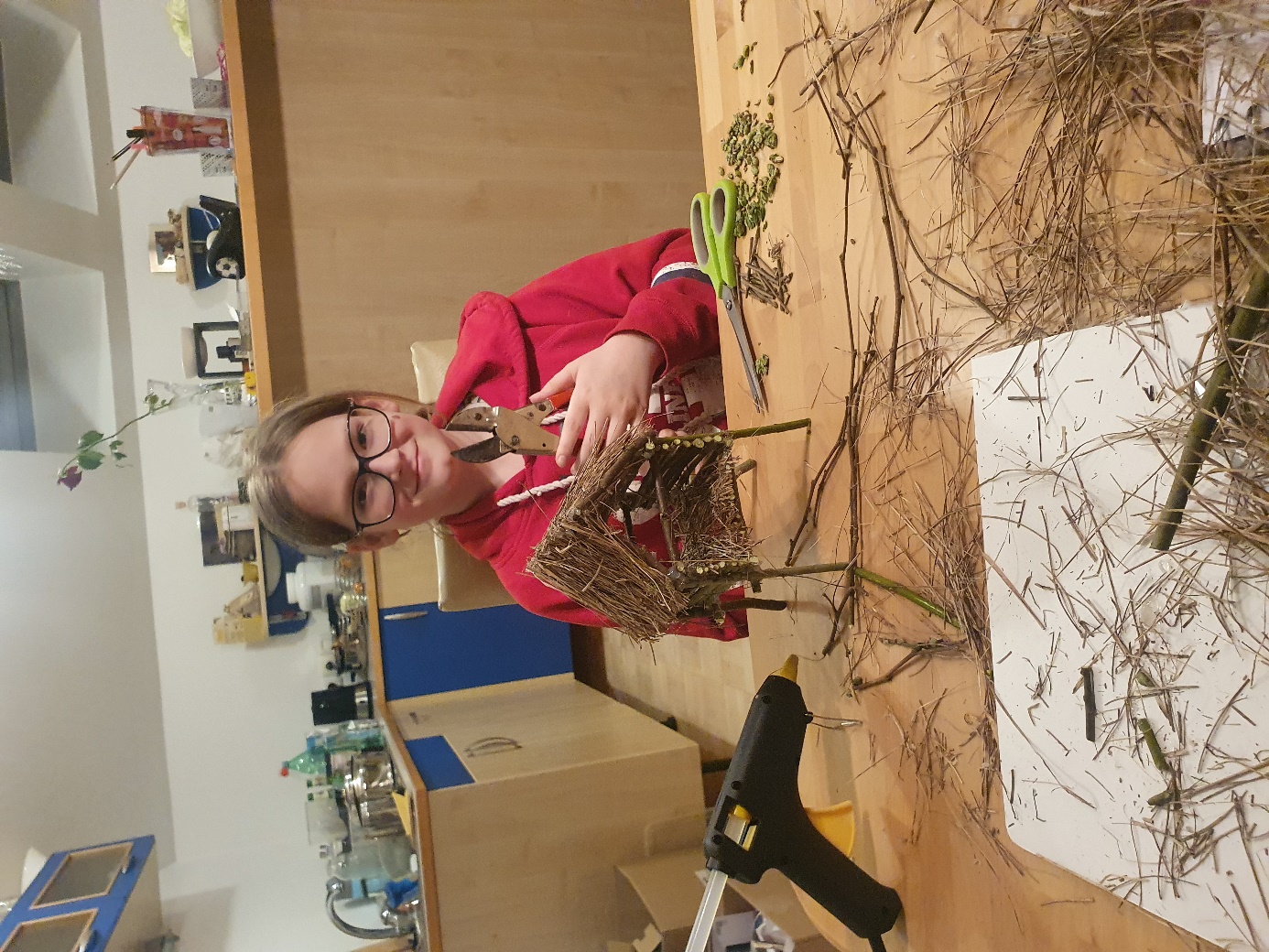 Nika Ž.
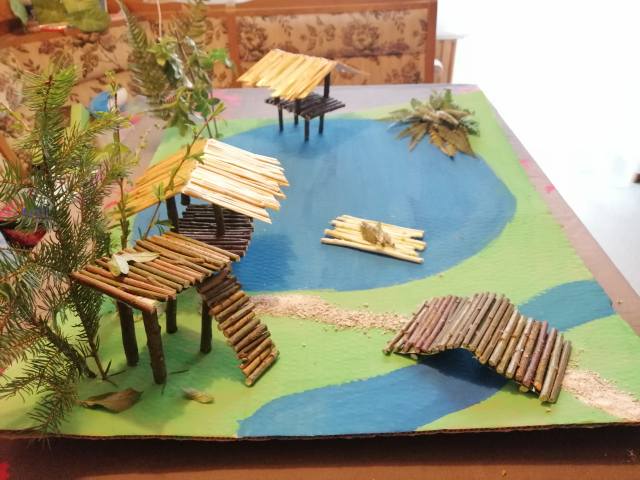 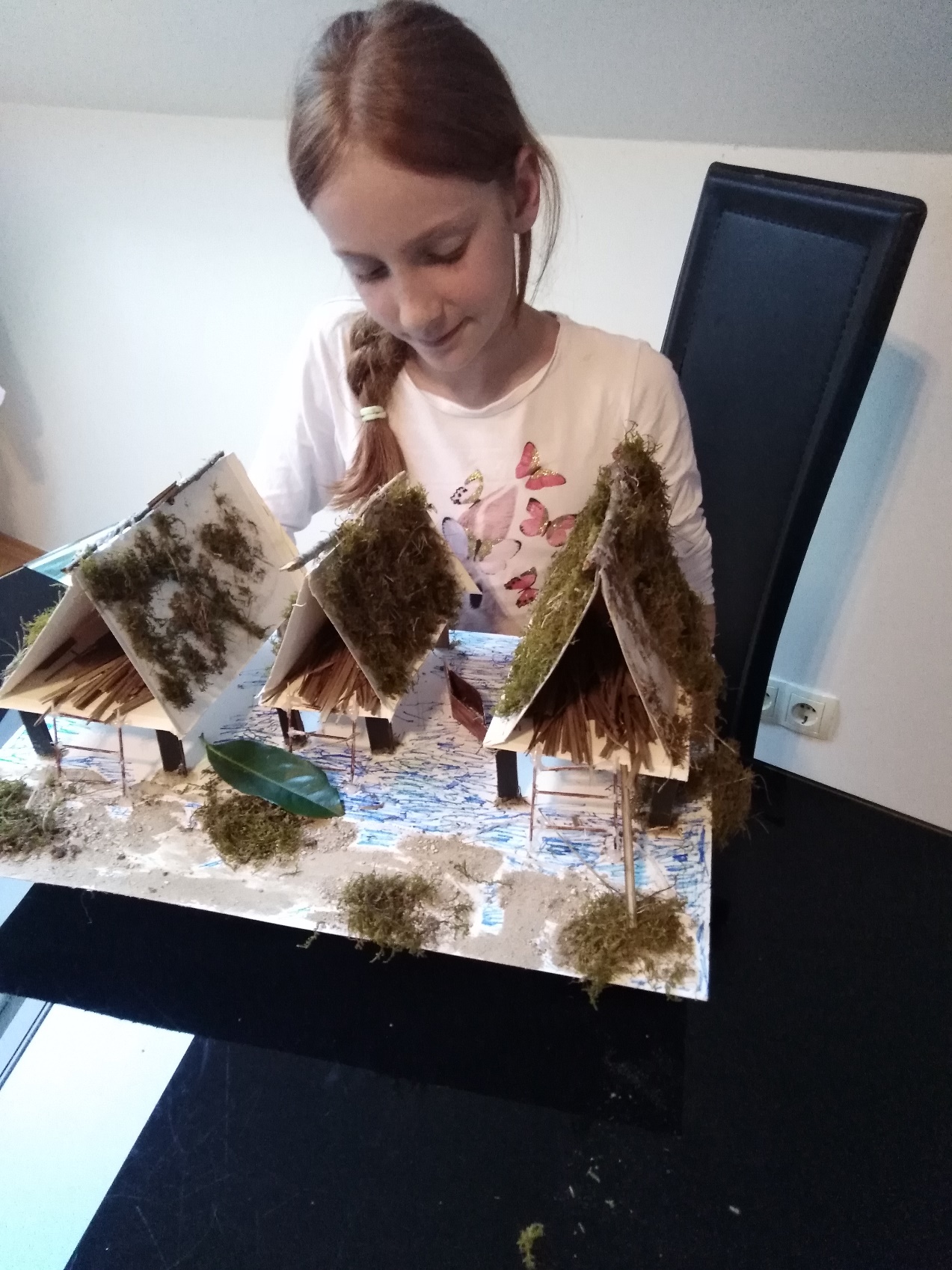 Melina
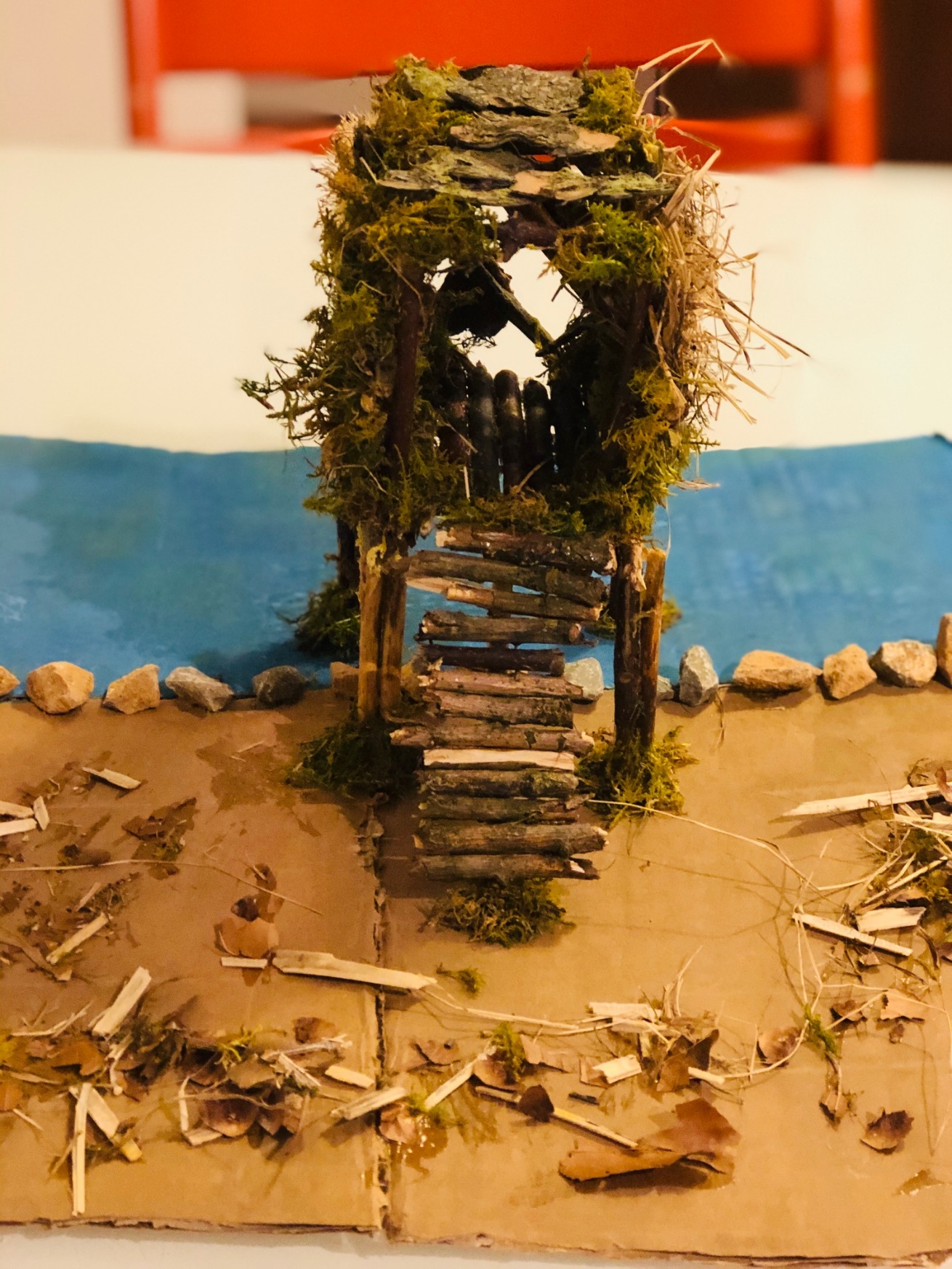 Mark J.
Luka
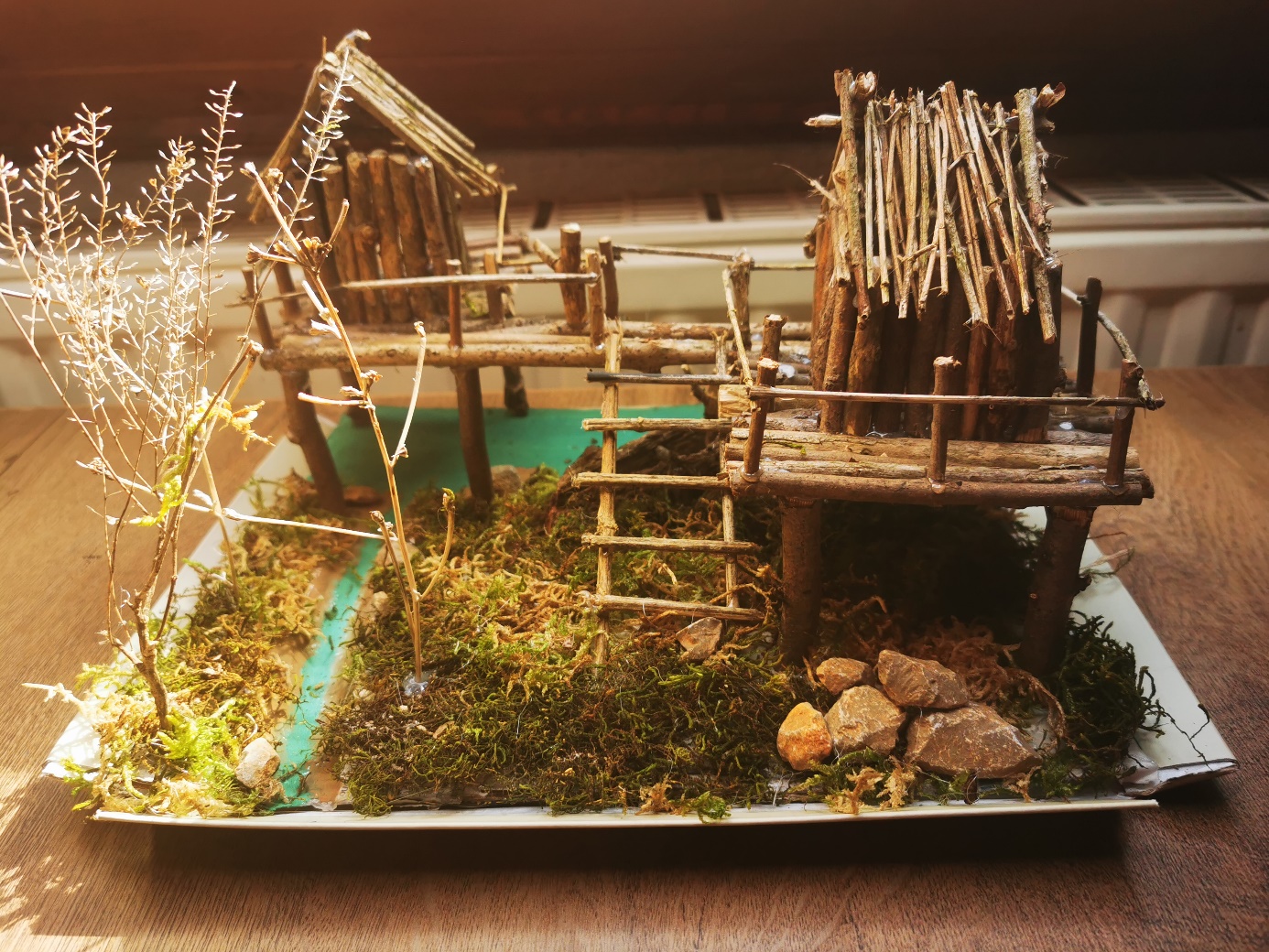 Lili
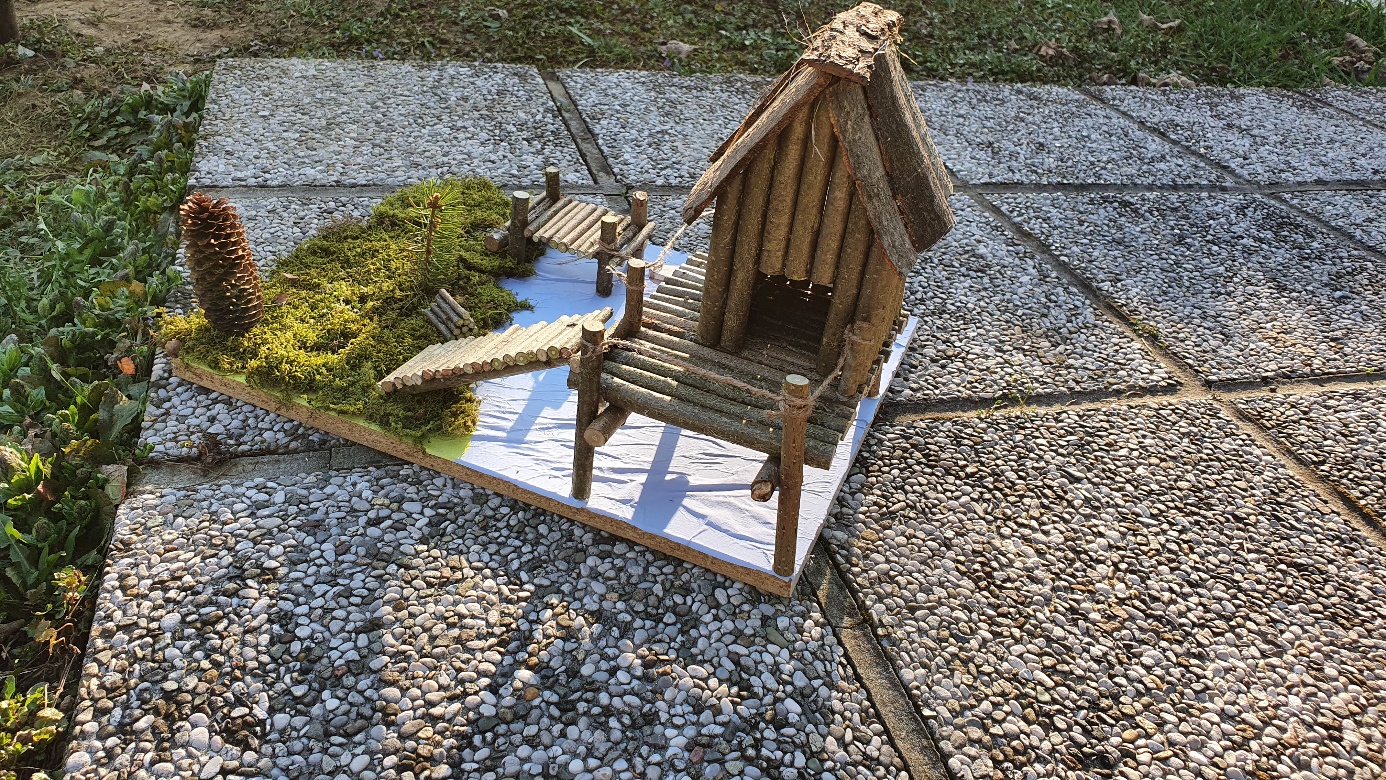 Jakob
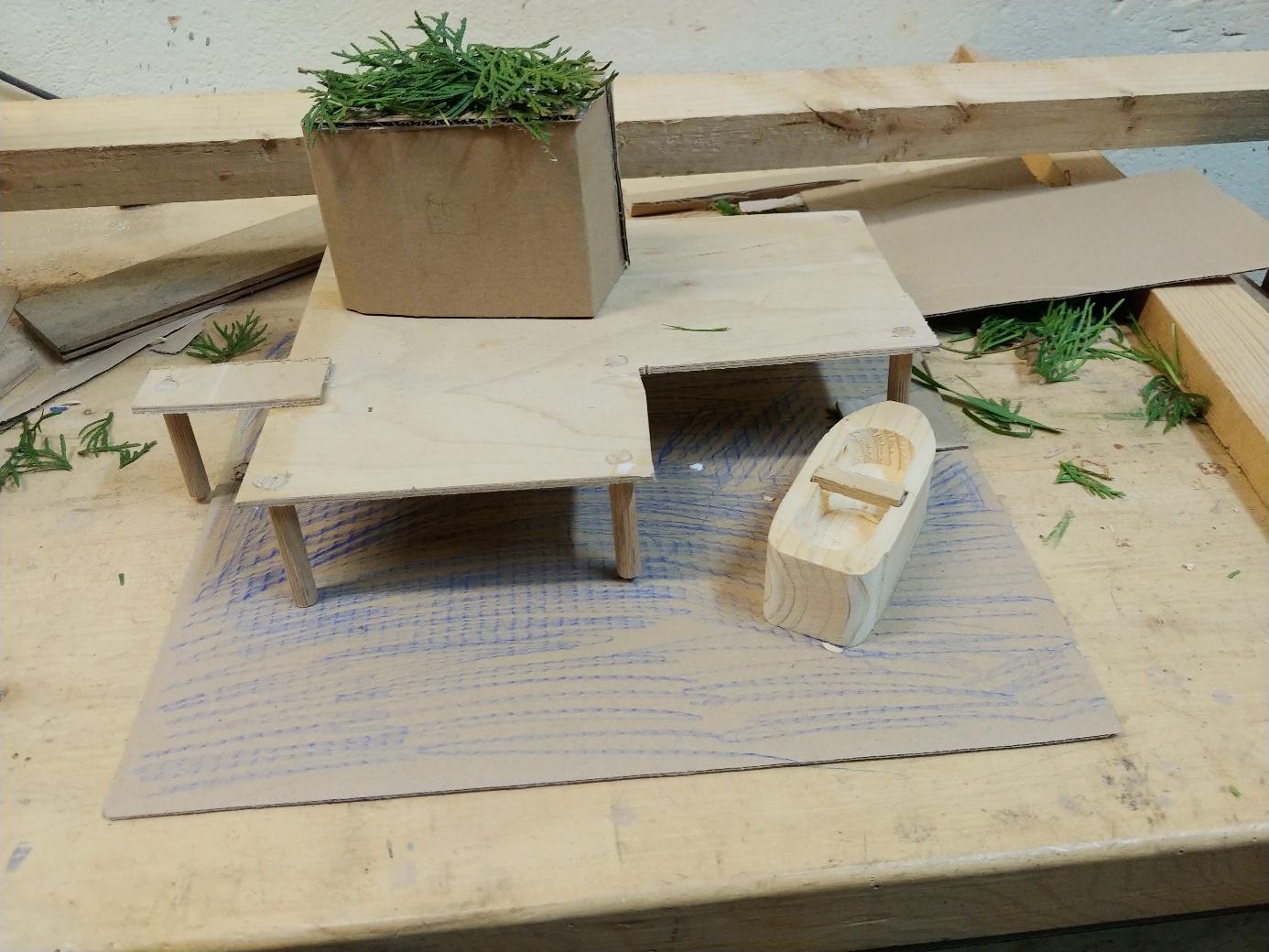 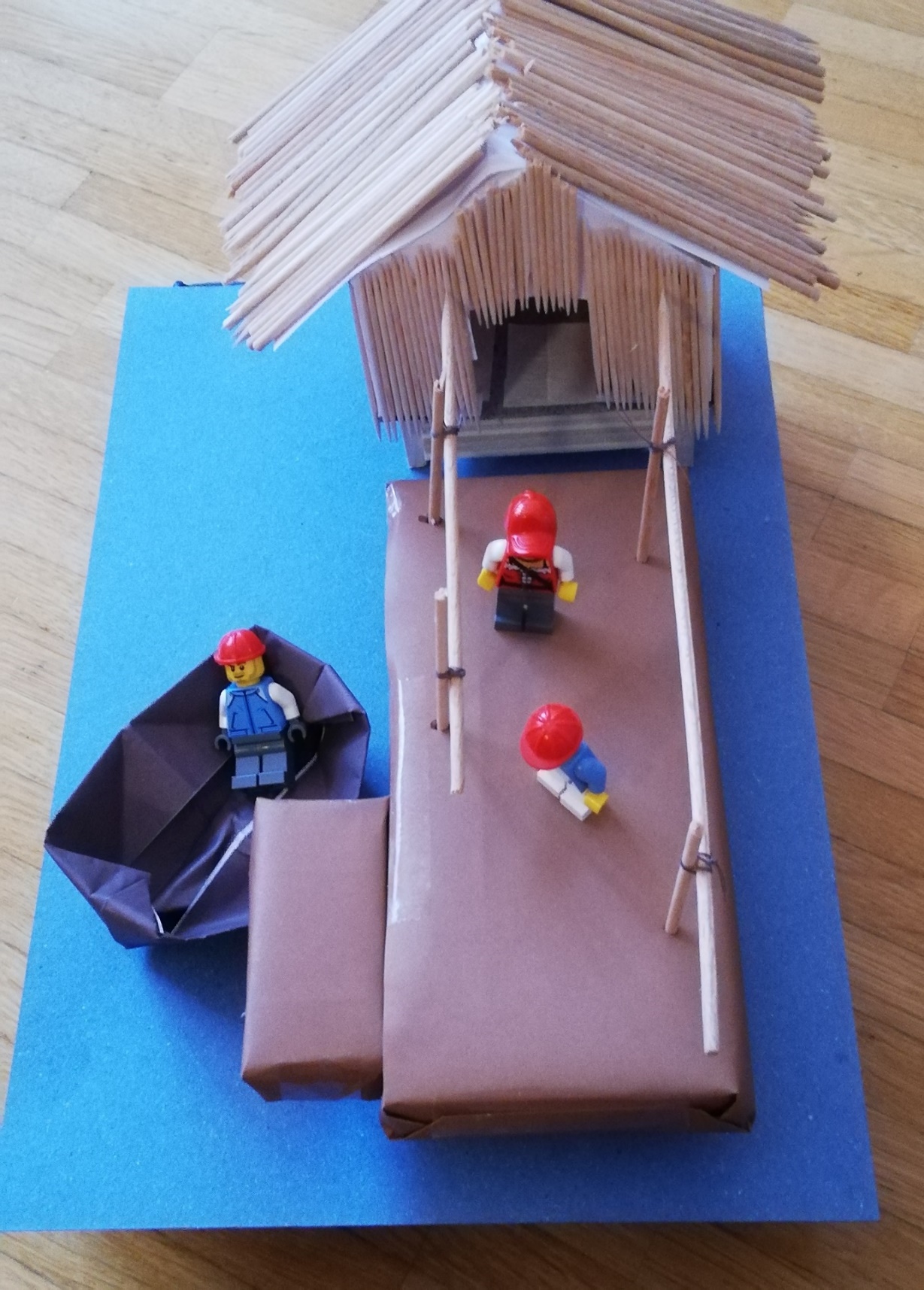 Gašper
Gaber
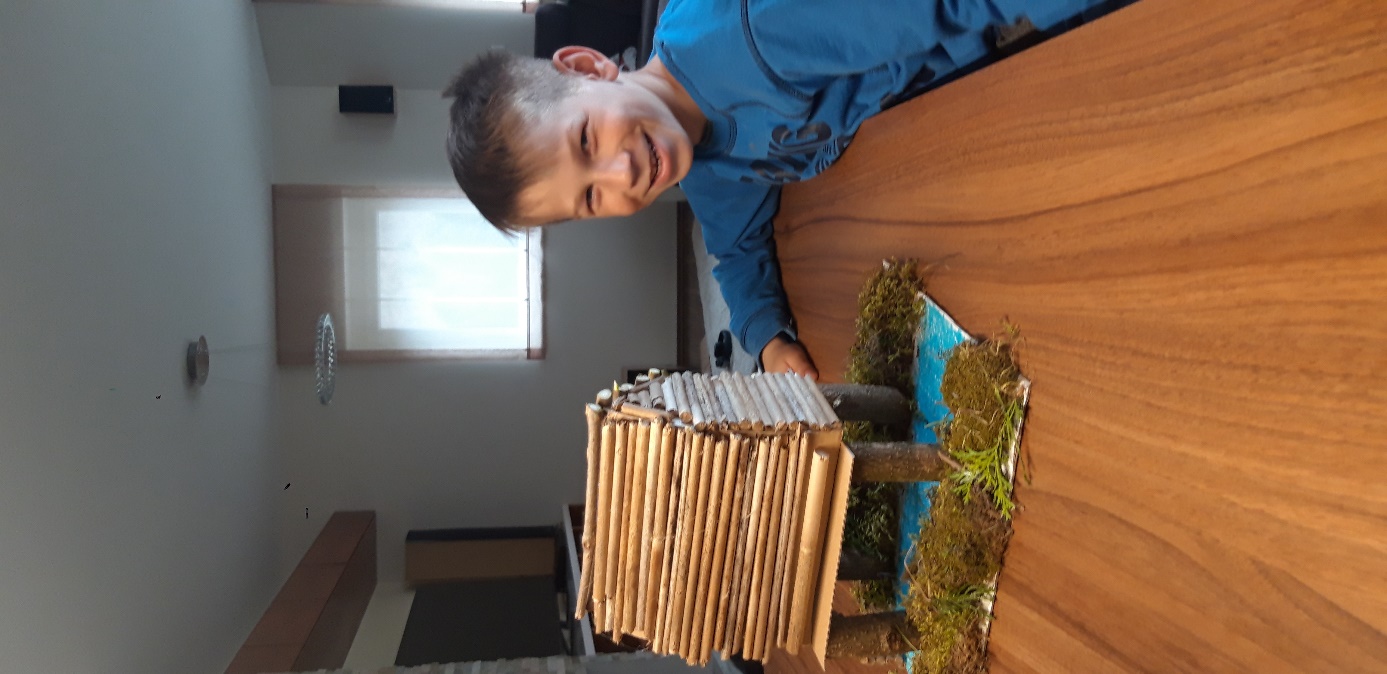 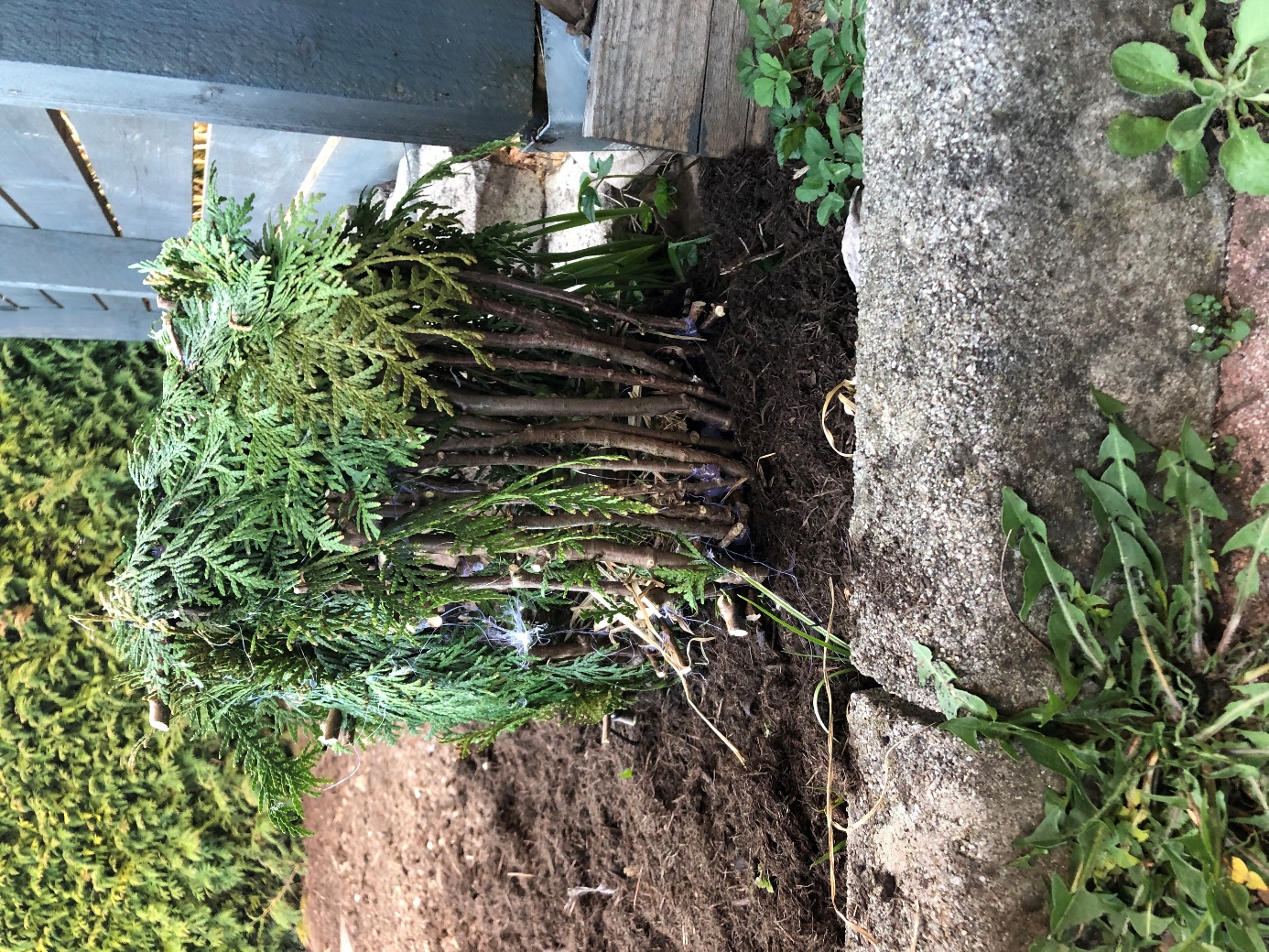 Ana
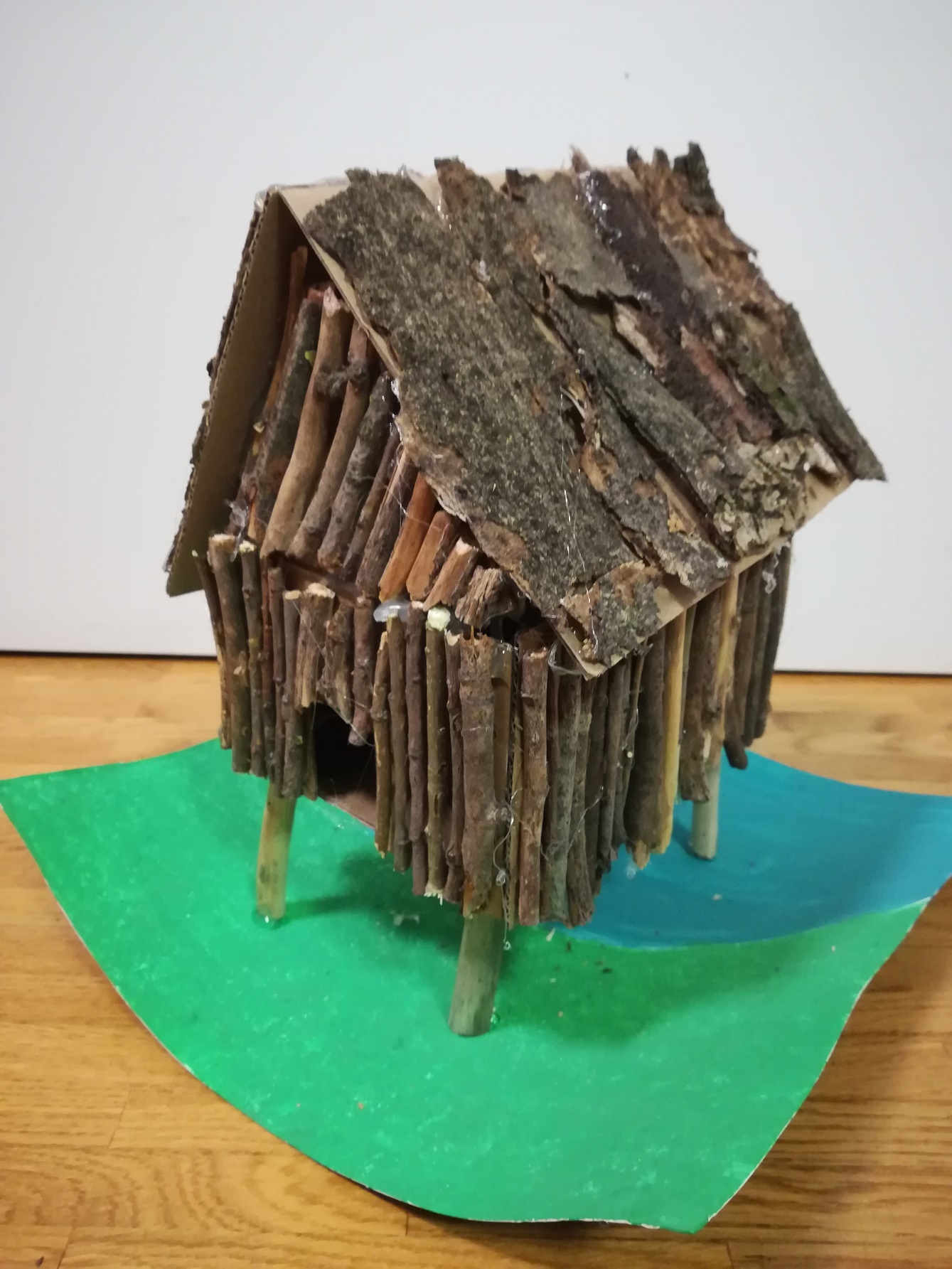 Ajda